Telling a Story
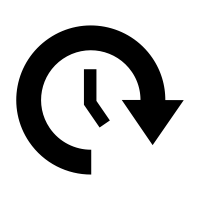 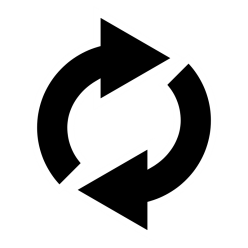 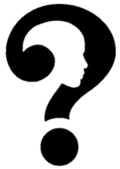 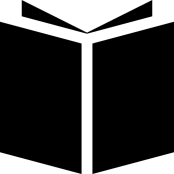 Facilitator Guide
1
Telling a Story – An Exercisein Connecting the Dots Facilitator Guide
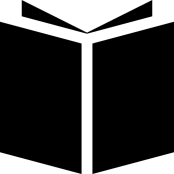 Purpose of Exercise
This exercise provides practice in identifying connections across seemingly unrelated pieces of information and integrating them into a coherent whole.
Estimated Run Time
This exercise will take approximately 3-1/2 hours. To reduce the length of the exercise, certain portions of the exercise can be conducted as “homework” or on one’s own time.
Summary of Exercise
Using a set of 5 images that are seemingly unrelated, participants: 

Develop a story and sketch that accounts for the information contained in the set of images.
Work in small groups and present that story to others.
Revise their story, or create an entirely new one, after several images in the set are replaced with new ones.
2
[Speaker Notes: The purpose of this exercise is to provide participants with practice in identifying connections across seemingly disparate pieces of information, and integrating them into a coherent whole. Systems thinking and synthesis (“connecting the dots”) are important to the ability to think strategically. 

Systems (or holistic) thinking – the ability to recognize and account for relationships and interactions among people, events, regions, and other components of a system. 

Synthesis – the ability to identify connections across seemingly unrelated pieces of information and to bring the pieces together into a cohesive whole. 

Also provides practice in: hypothesis generation, cognitive/mental flexibility, and sensegiving/ communicating. 

 
Most of us tend to favor analytic approaches to thinking. Although analytical thinking is essential in certain 
contexts, analytical thinking alone is not sufficient for thinking strategically about complex problems. It can lead us to miss important connections that may be critical to shaping future situations. Systems thinking and synthesis allow us to make sense of large quantities of information, to recognize links across a set of data, and understand a bigger picture. Systems thinking and synthesis allow us to develop a fuller and more coherent appreciation of a problem, and can impact how we envision the future and the actions that are most appropriate for shaping the future.]
Telling a Story – An Exercisein Connecting the Dots Facilitator Guide
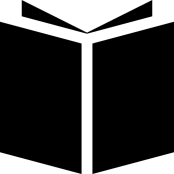 Learning Objectives
Participants will learn to: 
Recognize the importance of recognizing connections across seemingly unrelated factors in order to understand a complex problem. 
Recognize that factors that seem unrelated may actually interact and need to be understood in order to anticipate and/or shape the future.
Integrate multiple elements together into a coherent whole. 
Adapt an explanation in the face of new or different information.
Relation to Other Exercises
It is best for participants to complete this exercise after they complete “Questioning for Deeper Learning.” Experience with that exercise can help participants ask questions that enable them to identify connections they might not otherwise recognize.
Group or Individual Activity
This exercise includes activities that require a combination of both group and individual work.
3
Telling a Story – An Exercisein Connecting the Dots Facilitator Guide
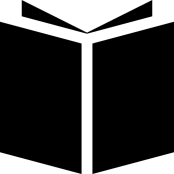 Materials Needed (Facilitator)
Five images (selected randomly) for each participant
A total of 100 images are provided in the exercise materials.
The facilitator will need to divide the participants into small groups of three to four for a portion of the exercise. This will ensure the right mix of images across individuals.
Each small group can use the same packet of images. But, each person within a small group should have a different set of five images. 
Whiteboard and markers.
One Participant Guide for each participant.
Expert perspective videos (viewable in the Managing Complex Problems Resource: Expert Perspective Videos page, filter by Telling a Story).
Materials Needed (Participants)
Participant Guide 
Paper
Pen/pencil
Markers
4
Telling a Story – An Exercisein Connecting the Dots Facilitator Guide
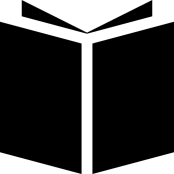 Facilitator Tips and Guidance
Remind participants there is no right answer.
Emphasize that creating a story is about making connections.
Encourage creativity in filling gaps and making connections.
Ask participants to consider not only what they see, but what they do not see.
Reiterate that “good art” is not important in creating sketches and representations.
Note common challenges.
Underscore the connection between uncertainty in the exercise and uncertainty in the real world.
Intersperse the pre-, mid-, and post-exercise reflection discussions with videos on the topics of systems thinking and synthesis (viewable in the Managing Complex Problems Resource)
5
Telling a Story – An Exercisein Connecting the Dots Facilitator Script
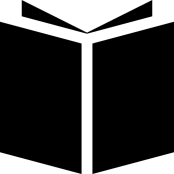 Instructions
The next several pages provide step-by-step instructions for facilitating the exercise, broken down into modules. Each module includes icons to indicate its duration, DO: facilitator actions, SAY: facilitator talking points, and DISCUSS: questions for group discussion (see below for icons). While the talking points are simply intended to guide the facilitator, we recommend including them to achieve the intended learning outcomes. Talking points that are listed directly under an action are meant to assist the facilitator with that given action. Also, optional break points are indicated at the end of certain modules.

Some modules also include clickable links to the exercise slide deck that supplement the facilitator guide. We recommend referring to the accompanying slide content while guiding your group through this exercise.
Module 
         Duration
DO
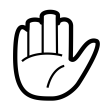 SAY
DISCUSS
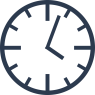 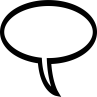 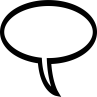 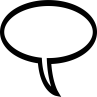 6
Exercise
Set Up
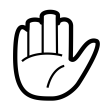 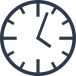 30-40 min
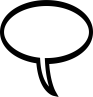 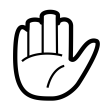 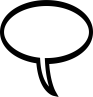 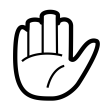 7
Exercise
Set Up 
(contd.)
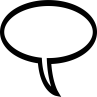 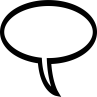 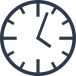 30-40 min
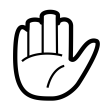 8
Exercise
Set Up 
(contd.)
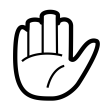 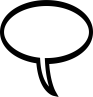 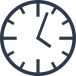 30-40 min
9
Exercise
Set Up 
(contd.)
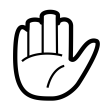 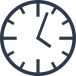 30-40 min
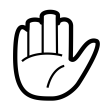 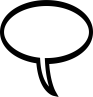 10
Exercise
Set Up 
(contd.)
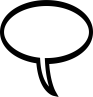 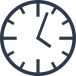 30-40 min
11
Exercise
Set Up 
(contd.)
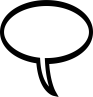 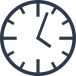 30-40 min
12
Developing the Story
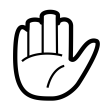 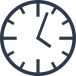 30-35 min
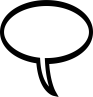 13
Developing the Story (contd.)
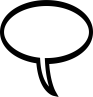 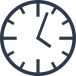 30-35 min
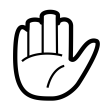 14
Developing the Story (contd.)
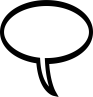 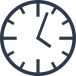 30-35 min
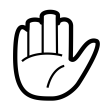 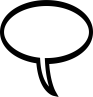 15
Developing the Story (contd.)
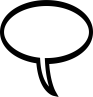 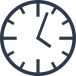 30-35 min
16
Participants Present Story
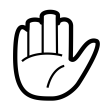 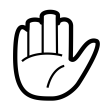 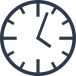 25-30 min
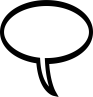 17
Mid-Exercise Reflection
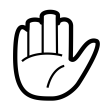 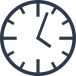 25 min
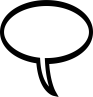 18
Participants Change the Story
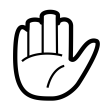 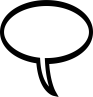 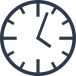 45 min
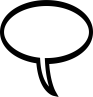 19
Participants Change the Story
(contd.)
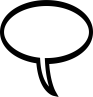 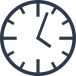 45 min
20
Participants Develop a New Story
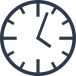 20-30 min
21
Participants Develop a New Story
(contd.)
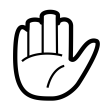 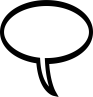 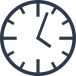 20-30 min
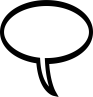 22
Participants Develop a New Story
(contd.)
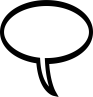 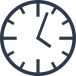 20-30 min
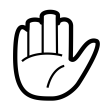 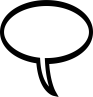 23
Final Reflection & Debrief
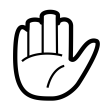 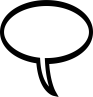 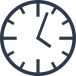 25 min
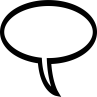 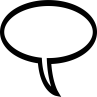 24